My Best Friend Hailey   Hutchinson
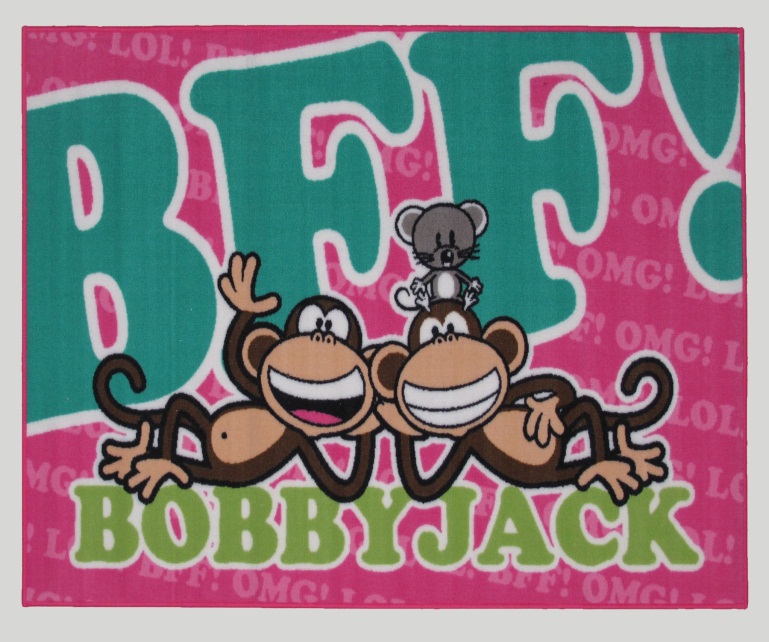 Written by Zalaa Afzal
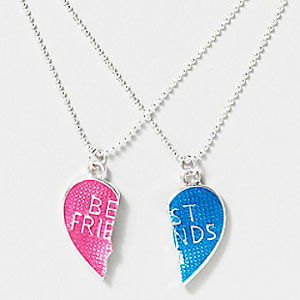 If my best friend were a car, she would be a Bug because she is pretty funny.
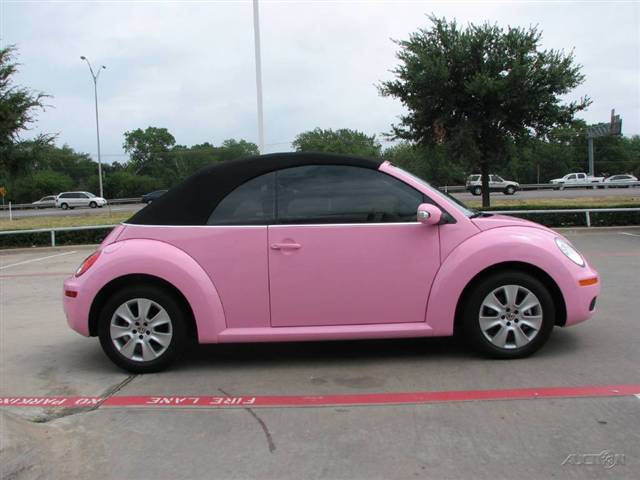 If my best friend were a soft drink, she would be a Sprite, because she is shiny cute and sparkly.
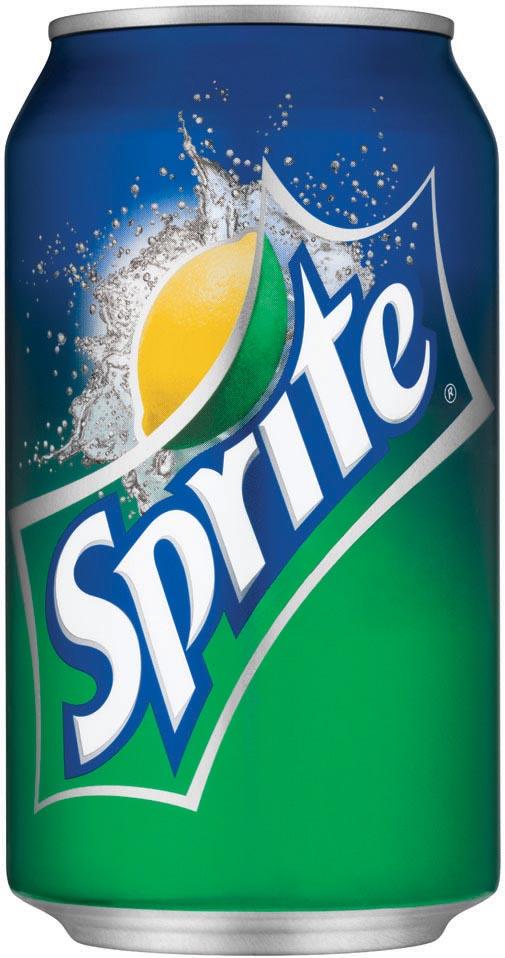 If my best friend were a zoo animal she would be a giraffe, because she is tall and cute.
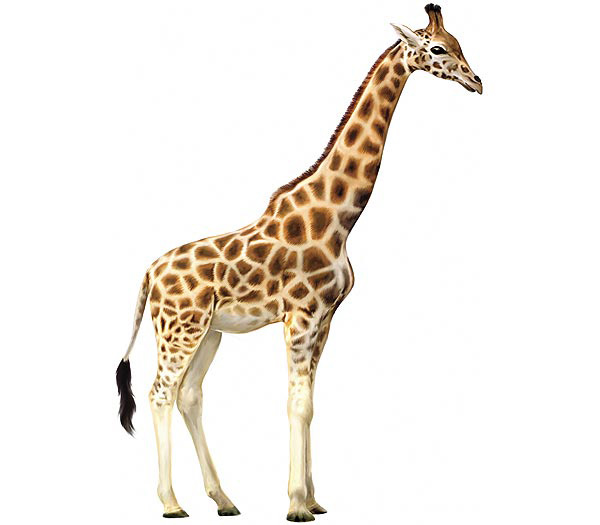 If my best friend were a ringtone, she would be  “Jar of Hearts,” because she is kind.
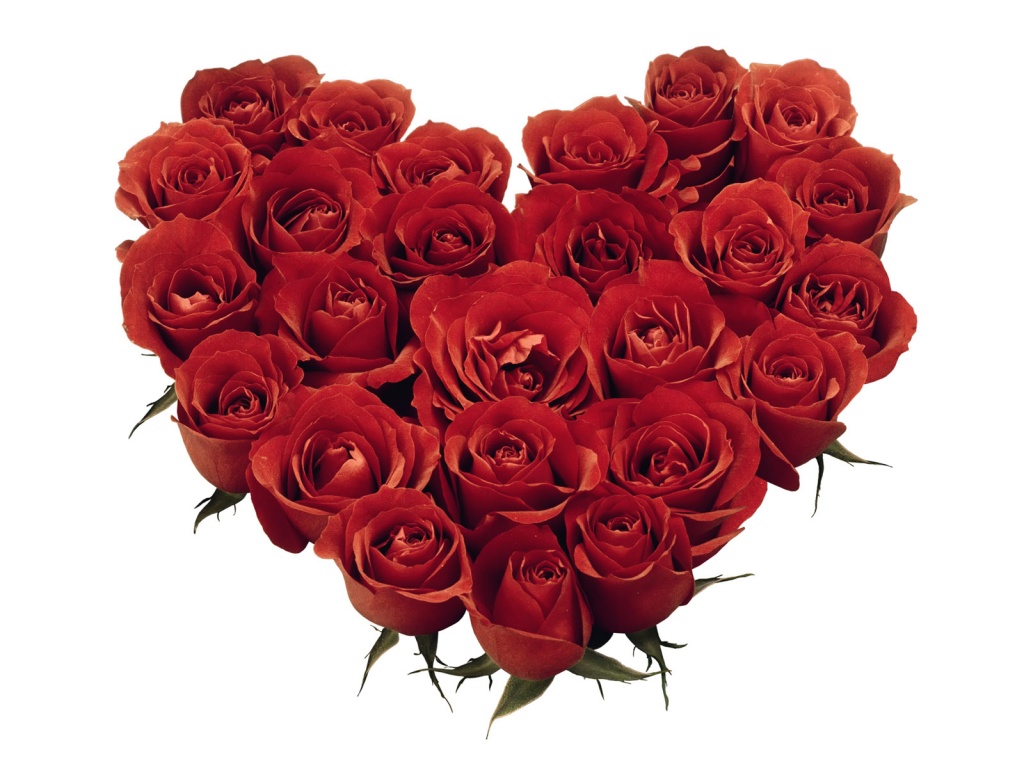 If my best friend were a candy, she would be a Hershey bar, because she is sweet.
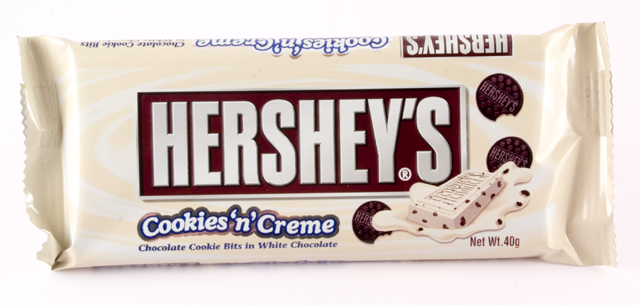